DIR-508L


N300 Portable Router and 

Charger
Sales Guide V1.00
Douglas Liu
Jan, 2013
Agenda
Product Introduction
 Product Specifications
 User Scenario 
 Selling Points
 Competitor Analysis
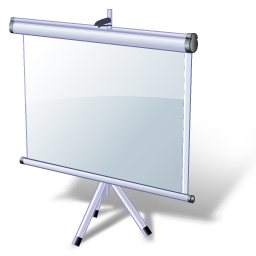 Product Introduction
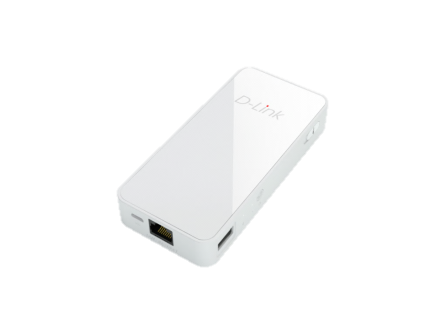 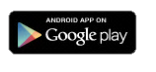 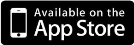 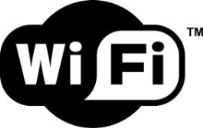 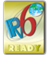 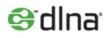 *IPv6 and DLNA logo available in future
Product Specifications I
Internet Connection Mode 
Broadband Router / Mobile Router (3G/4G) / Hotspot Mode
Smart Internet Profile Management allows the DIR-508L to automatically select the Internet connection type
Wireless Performance 
2.4 GHz (2x2), Up to 300 Mbps data transmission rate
Flexible Storage
SD
Full SD- SD / SDHC / SDXC
Bus Interface- CLASS6 / CLASS10 / UHS-I
USB
USB 2.0
Type A Receptacle
Fast Ethernet
10/100 Fast Ethernet Internet(WAN) port
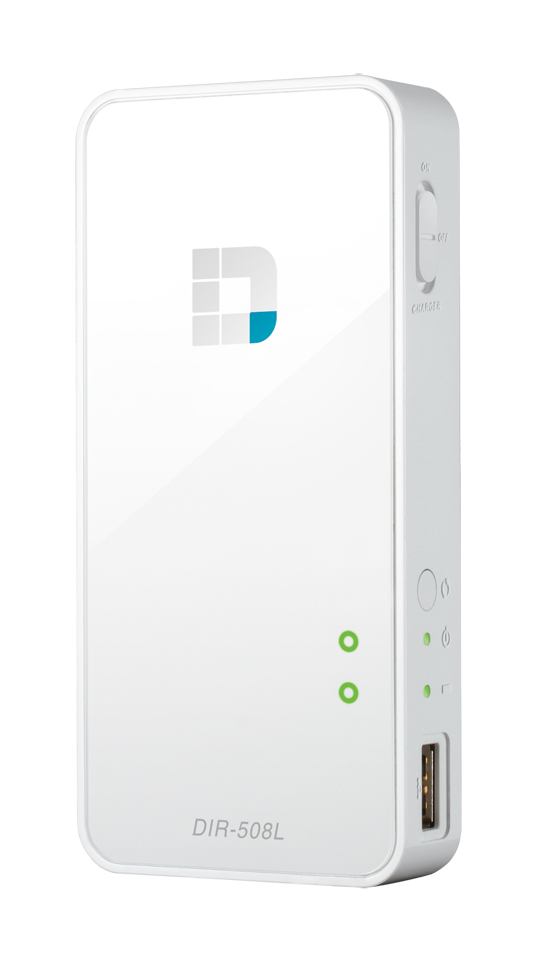 Product Specifications II
Rechargeable mobile battery bank*
High-capacity 4000mAh Li-ion battery
Charge Smart Phones and Tablets
Advanced Applications
mydlink SharePort™ for both iOS and Android devices
Host/Guest Zone administration
DLNA support**
Multiple Operation Modes
On(Router) / Off / Charger
Convenient Power Supply
mini-USB port
Use an adapter or USB port on your PC for convenient recharging 
Portable and Easy to Use
Compact unit fits right in your pocket for true portability
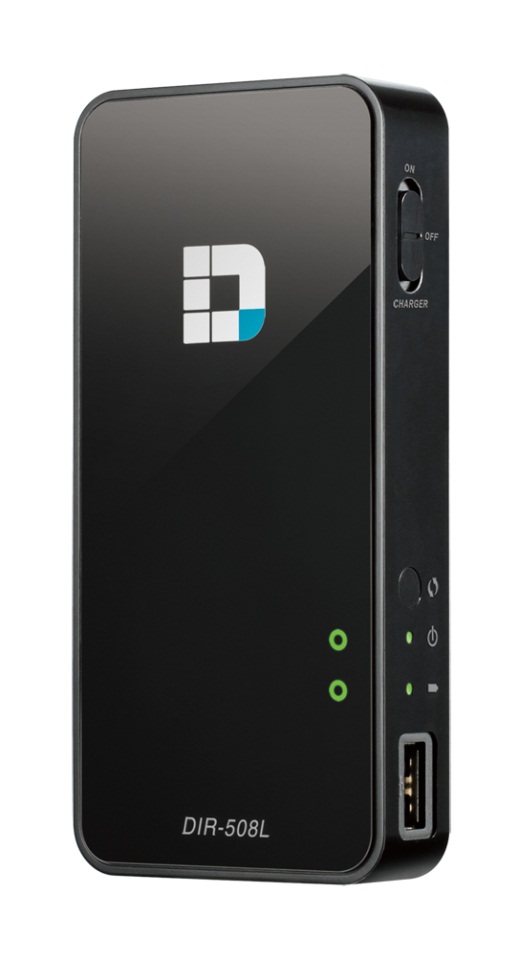 *In Charger mode, Max Output 5V, 1A
**DLNA logo available in future
[Speaker Notes: DLNA in the future]
User Scenarios
Home
Profile-based Internet Configuration
Detect the Internet type automatically and connect easily with smart internet profile.
Connect to Internet via Home Wireless Router, xDSL/Cable modem without configuration.
Micro-USB charging port
Easily recharge the DIR-508L.
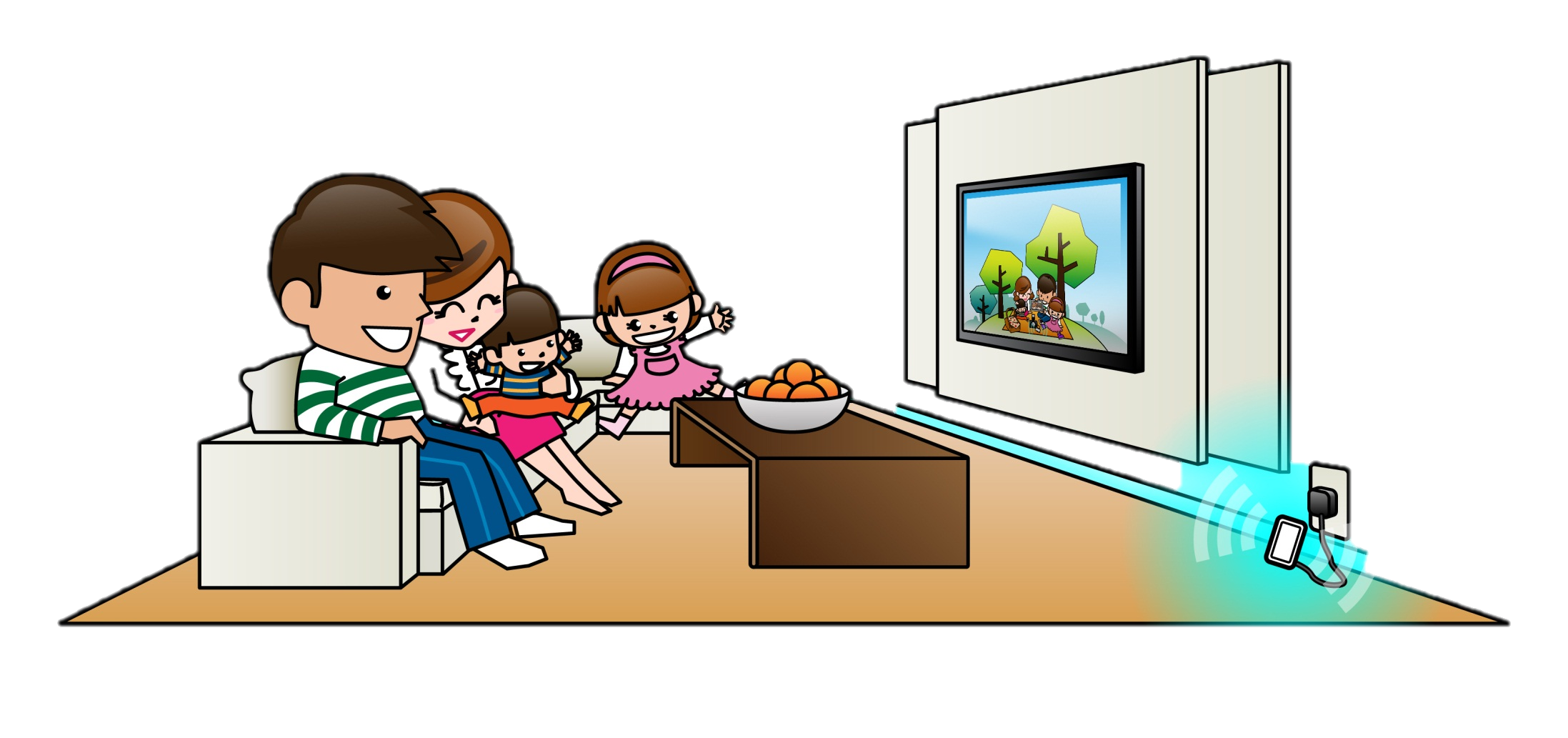 [Speaker Notes: No


Scheduled Internet connections
Save money and power when noconnection is needed]
Road Trip
mydlink SharePort™
Share media with friends and family wherever you go.
For both iOS and Android devices

Seamless Mobile Internet
Share a 3G/4G Internet connection*.
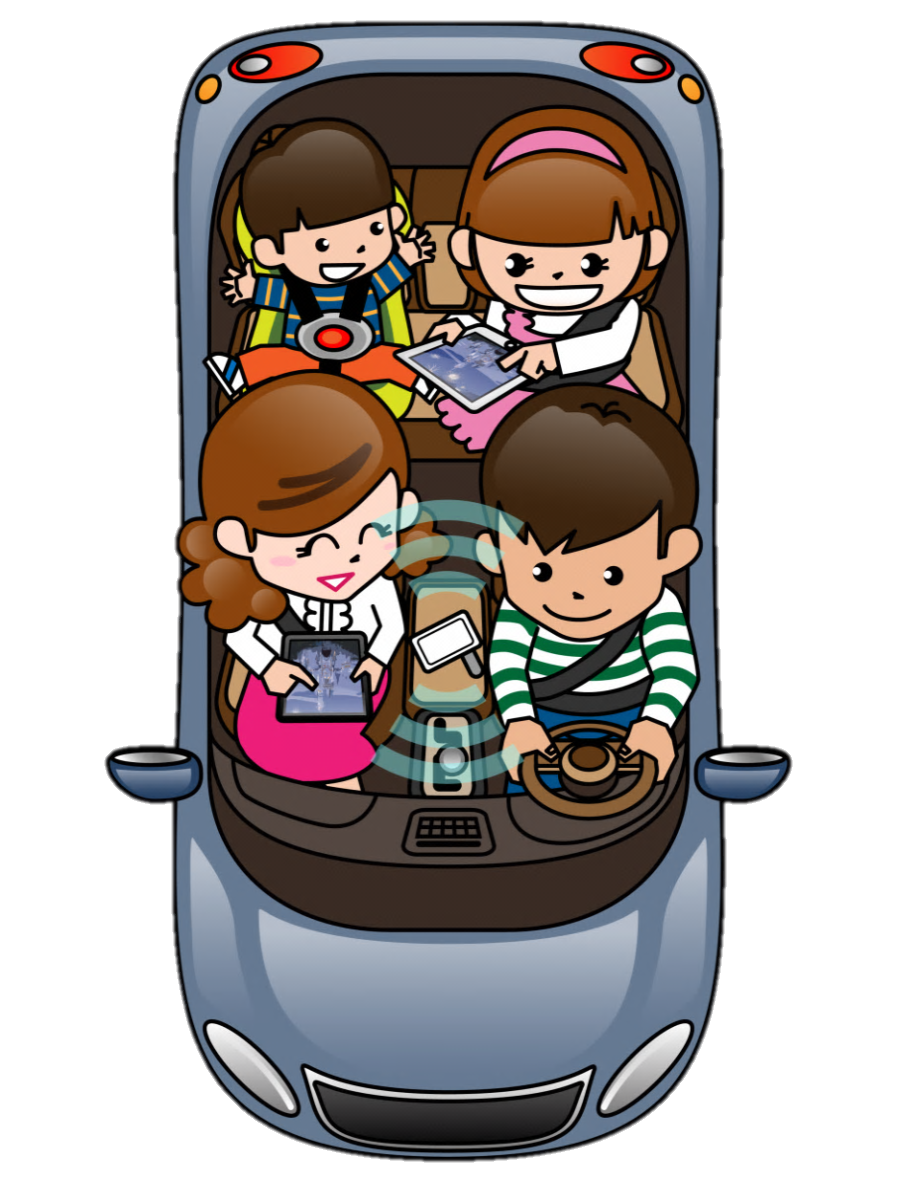 *3G/4G adapter is necessary
Out and About
Share your photos instantly! 
Share the recent photos in SD card or USB drive with your friends.
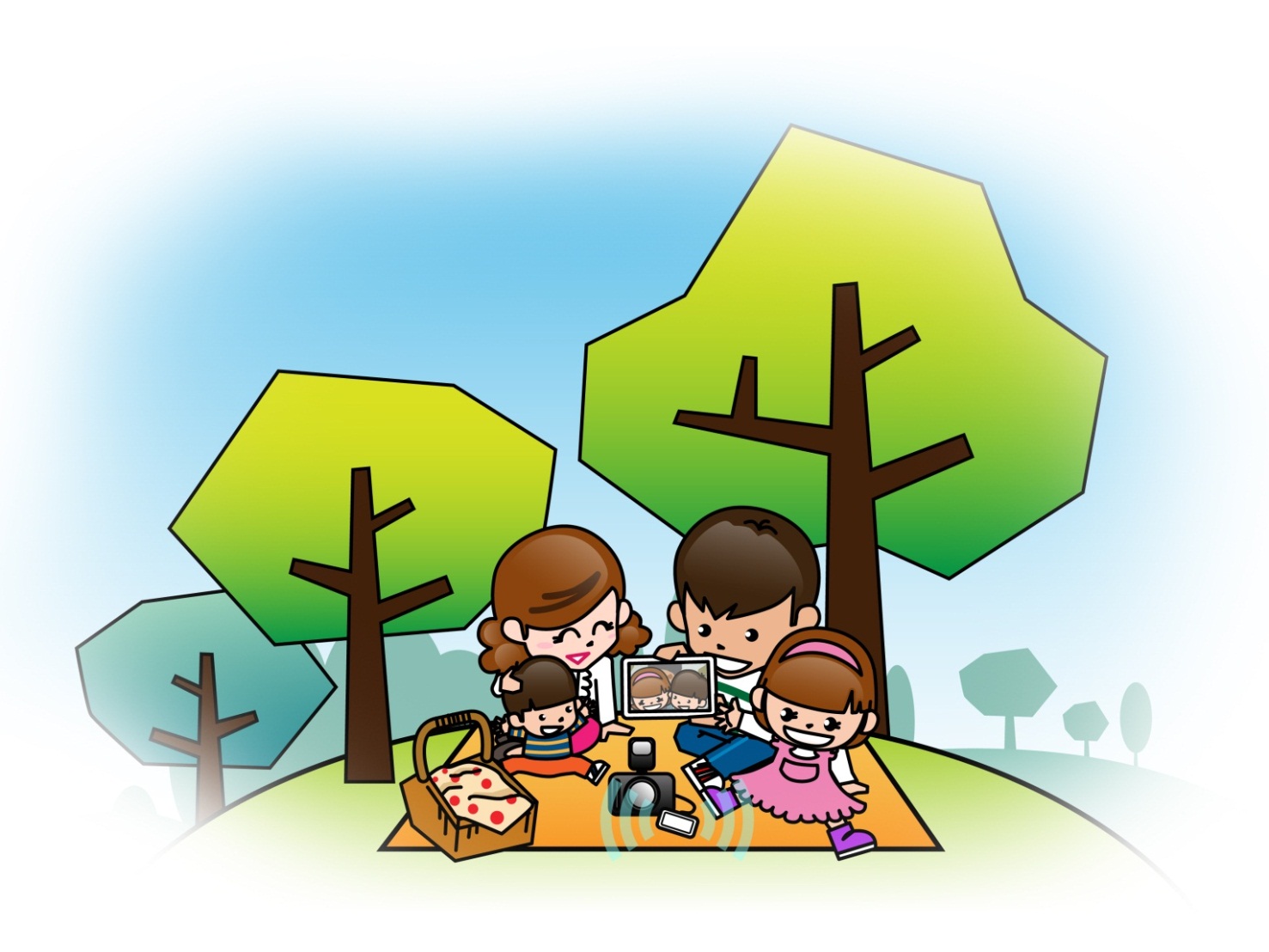 No more worrying about battery
Charge your gadgets wherever you are.
Internet
Hotel
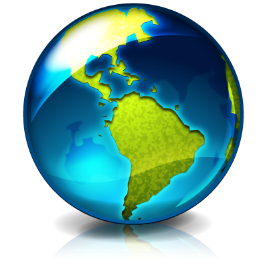 Wi-Fi Hotspot Mode
Share an Internet connection from the hotel room, airport or cafe
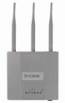 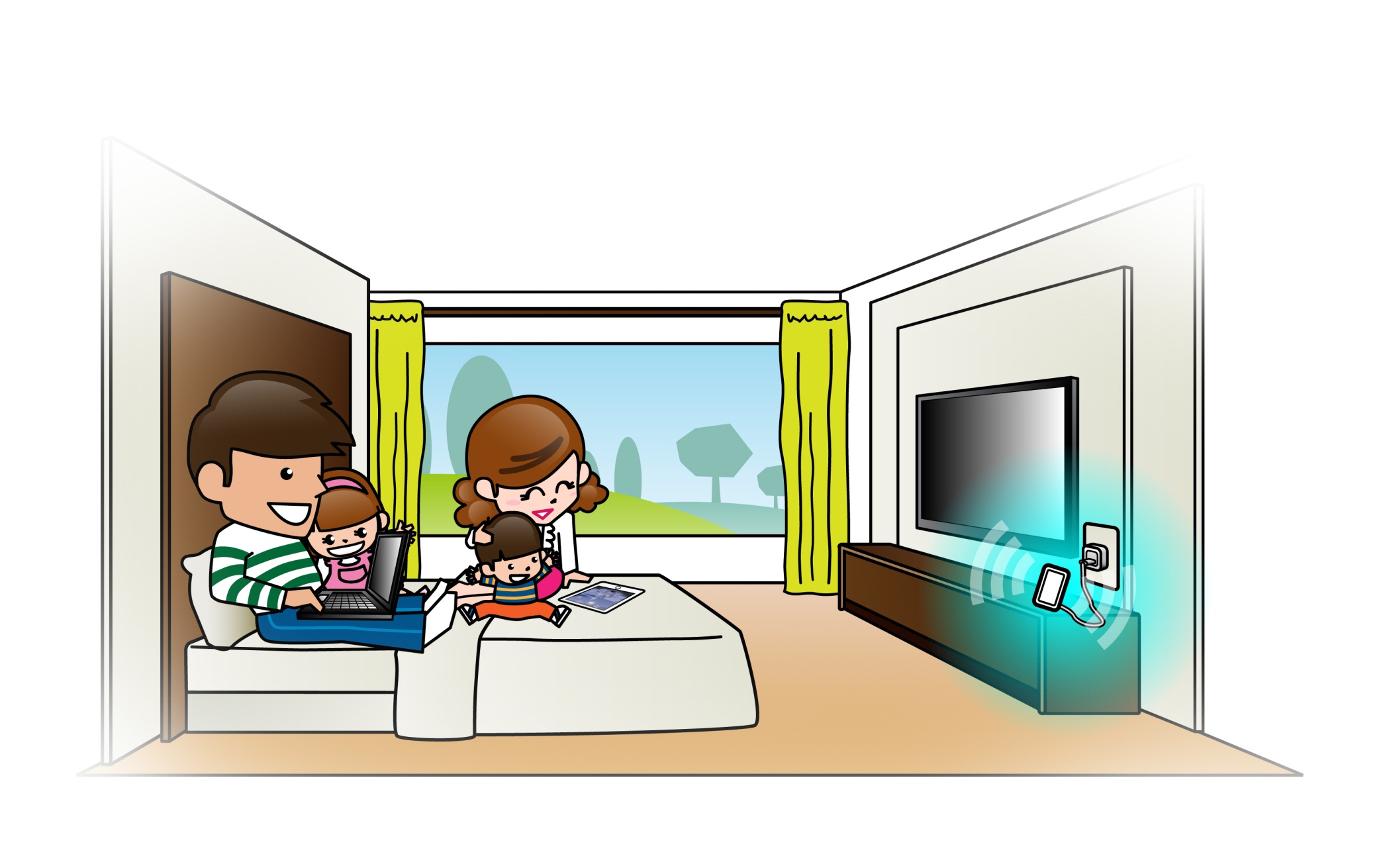 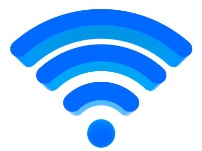 Wi-Fi IP: 192.168.0.100
Selling Points
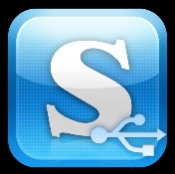 mydlink SharePort™ Mobile App
mydlink SharePort™ app
Remote access with mydlink service wherever you are!
		Easy Local access directly.
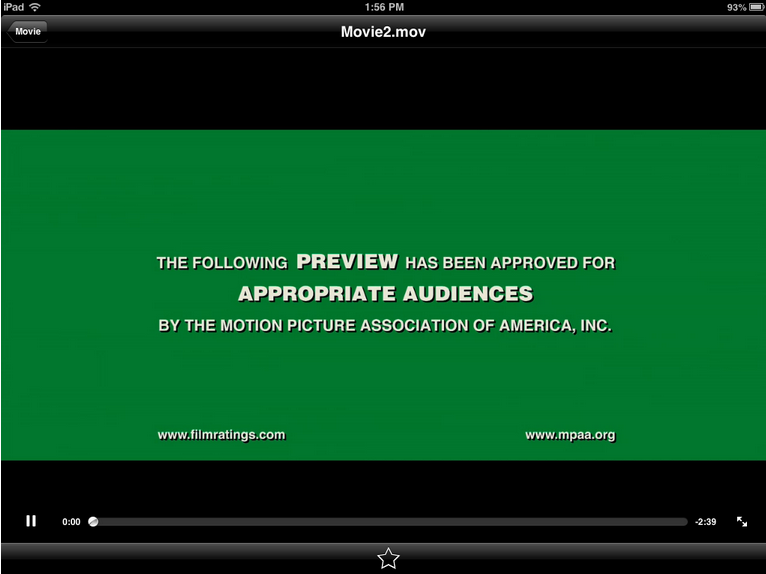 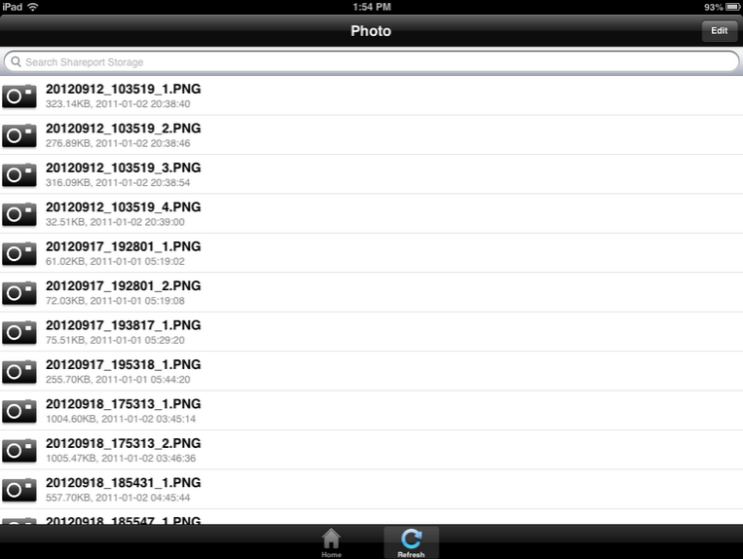 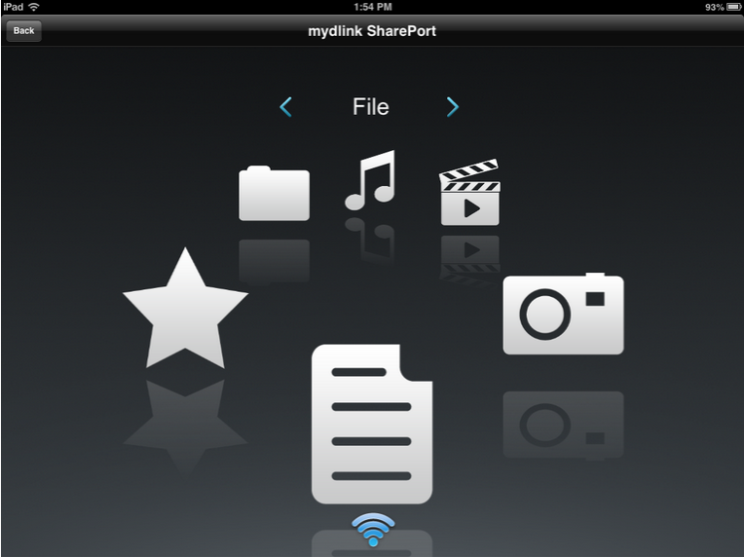 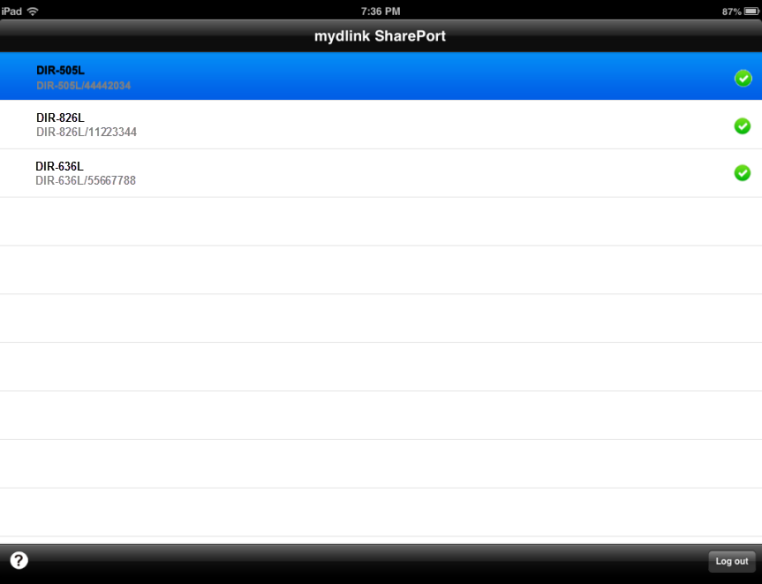 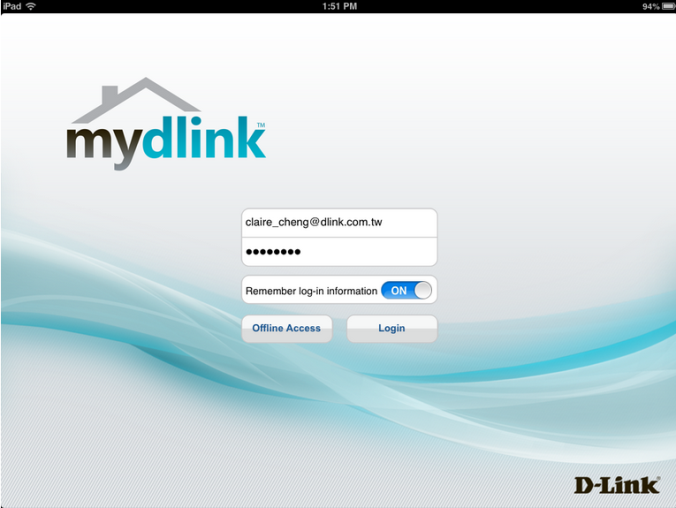 Supports both iOS and Android devices!
D-Link SharePort™ Web Access UI
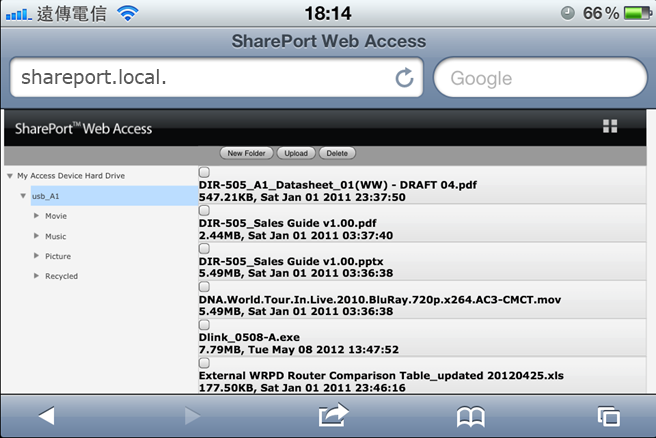 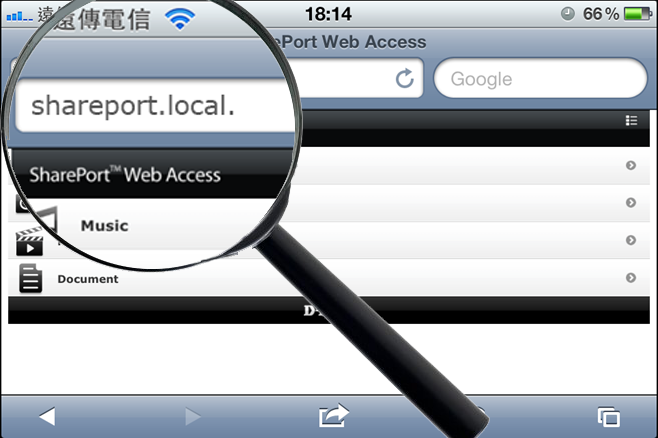 TRADITIONAL
 FOLDER VIEW
HELPFUL CATEGORY VIEW
Clear and Simple Web-based User Interface
-Big Screen Devices
Easy-to-understand view of your router’s status!
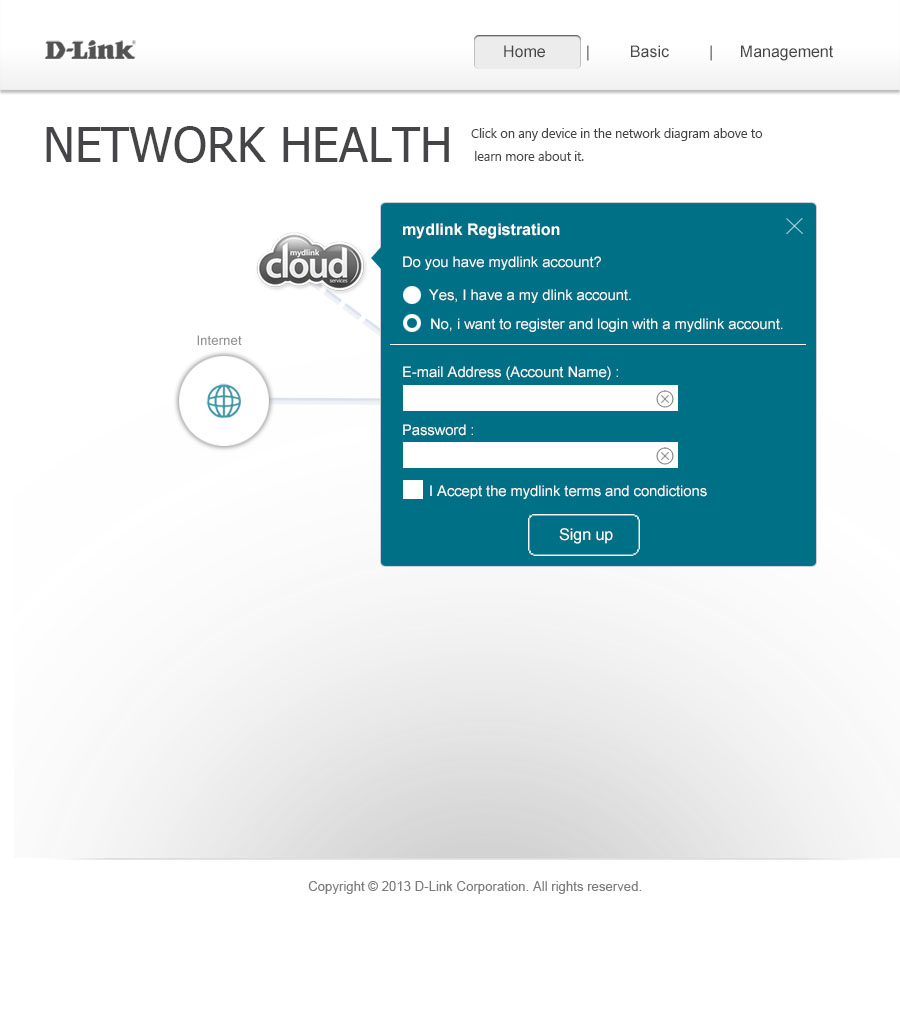 Easy to set up
Easy to connect  
Easy to control
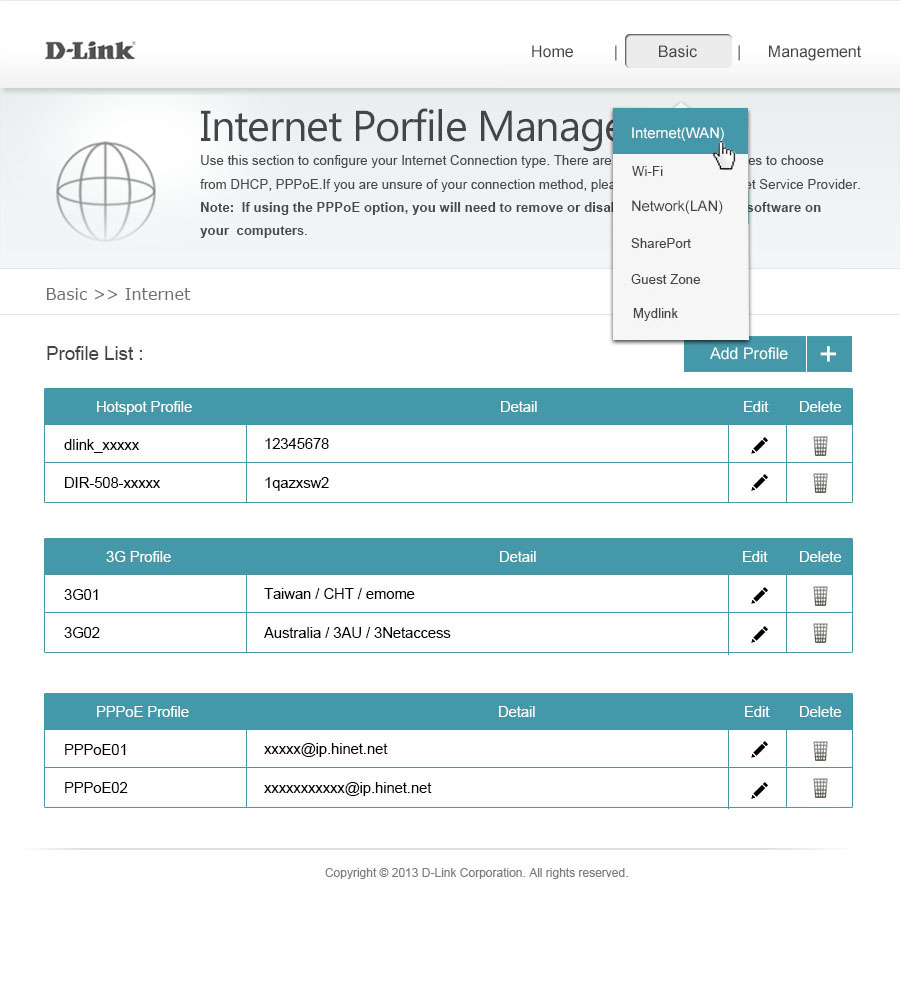 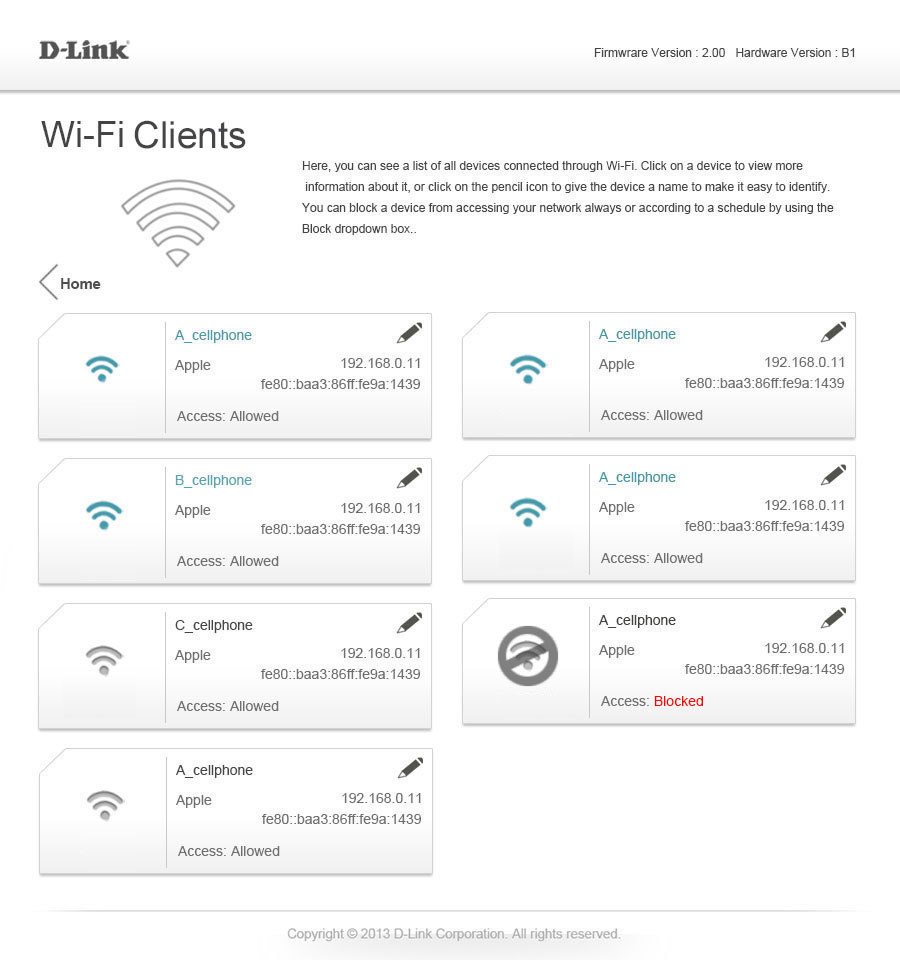 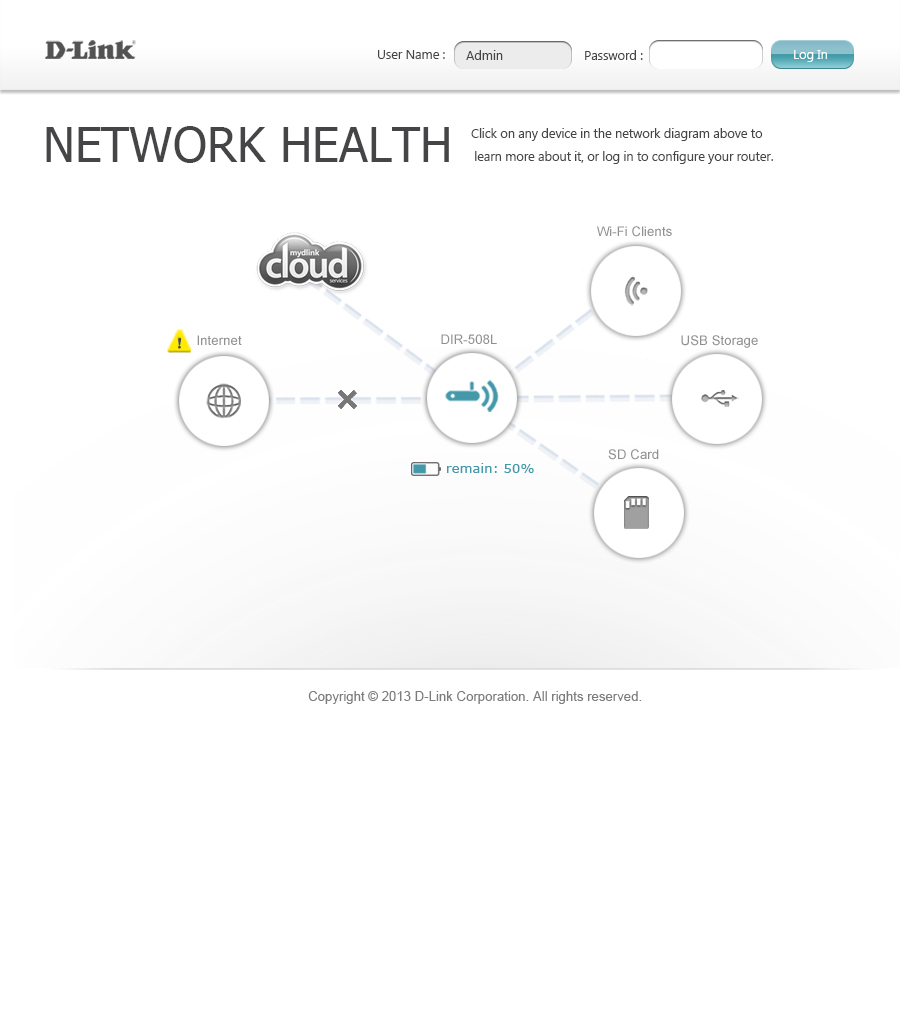 Easy Router Setup Interface
Clearly see what’s missing,  and
set it up right away!
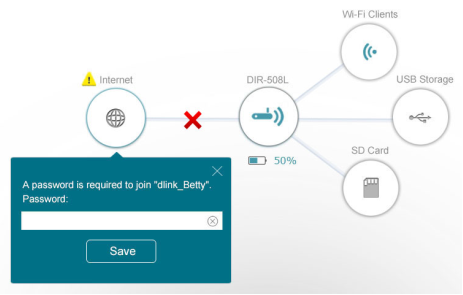 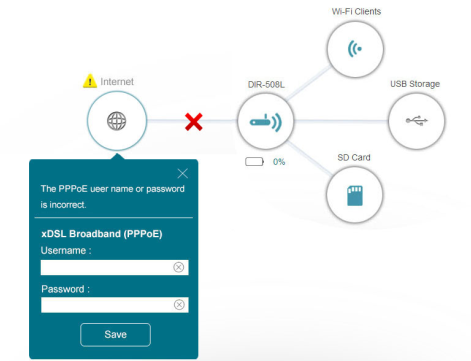 Clear and Simple Web-based User Interface
-Small Screen Devices
Easy-to-understand view of your router’s status!
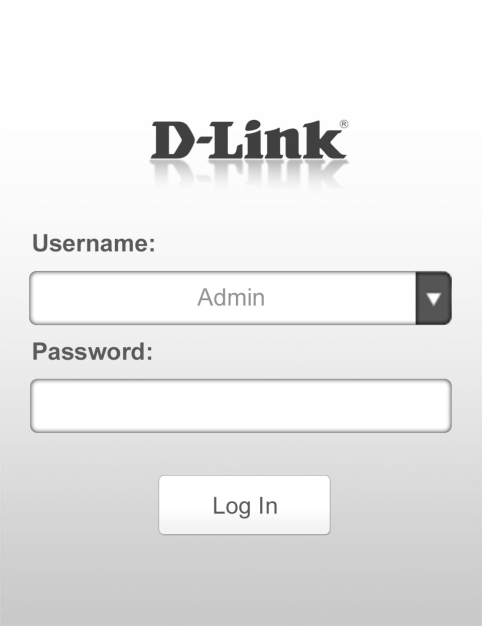 Easy to set up
Easy to connect  
Easy to control
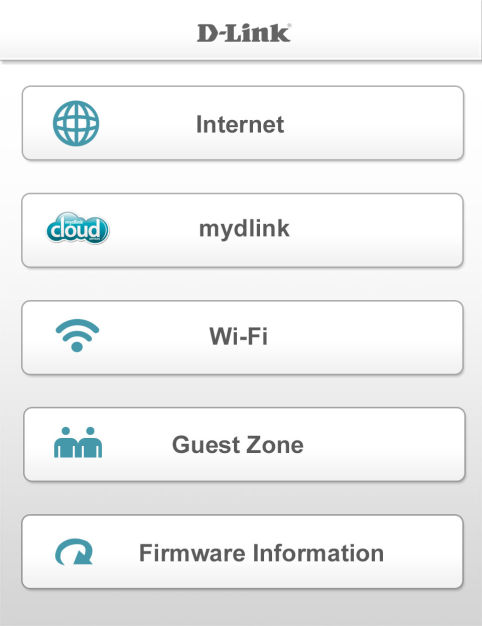 Smart Internet Profile
The Internet Profile Management remembers connection details. Simply connect to the DIR-508L and it will take care of the rest.
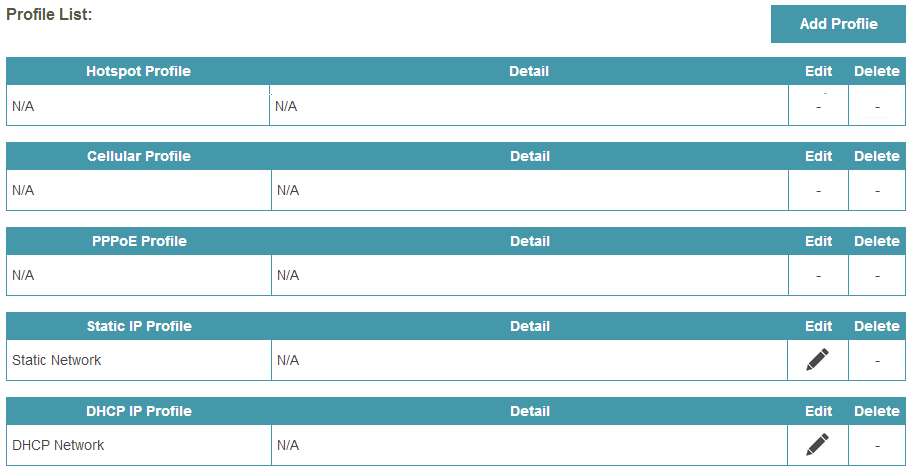 Home
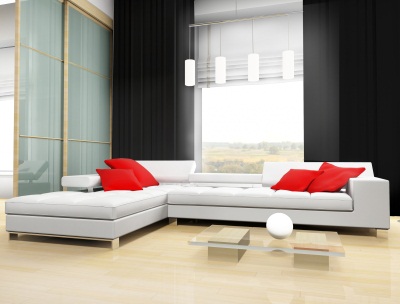 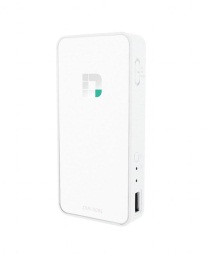 Airport
Cafe
Power Bank
4000mAh Portable Power Supply
Built-in 4,000 mAh rechargeable battery, ensuring that even the most demanding users have the power to share a connection and access their files any time.
In Charger mode, it can charge iPad or tablet.

Helpful LED power indicator
Tri-color LED(Green/Orange/Red) shows the current battery level
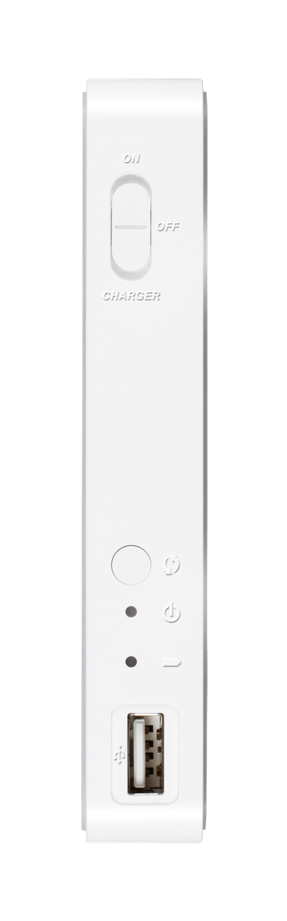